শুভেচ্ছা সকল কে
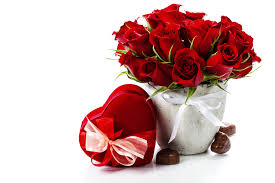 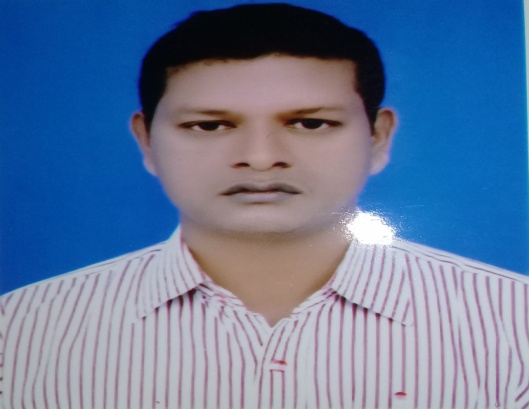 পরিচিতি
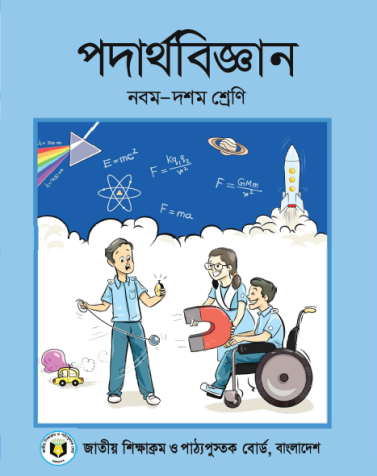 ৯ম শ্রেণী
পদার্থ বিজ্ঞান
৪৫ মিনিট
তাং-৭/৪/২০২০
কাজী শাহানুর আলম
সহঃ শিক্ষক
পলিটেকনিক উচ্চ বিদ্যালয়
রংপুর
একটি ভিডিও দেখি
আলোর প্রতিফলন
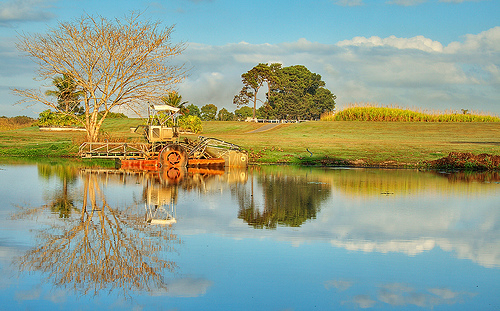 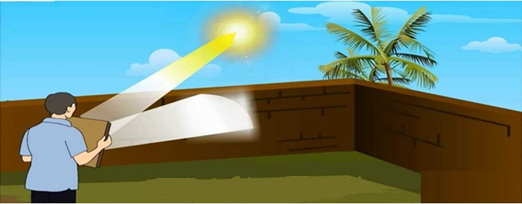 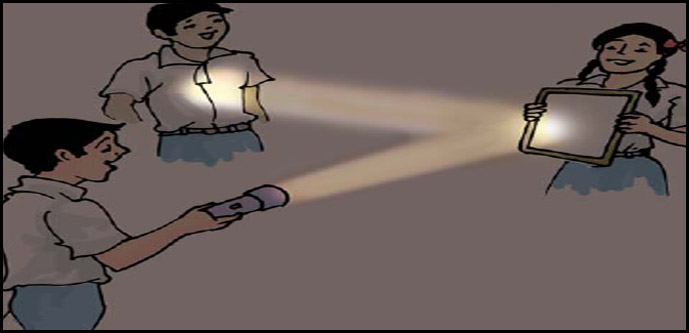 আলোর প্রতিফলন
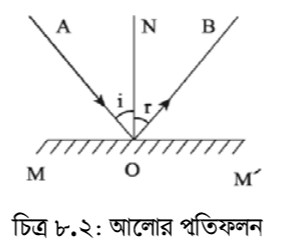 শিখনফল
আলোর প্রতিফলনের সুত্র ব্যাখ্যা করবে|
আলোর প্রতিফলনের প্রকারভেদ ব্যাখ্যা  পারবে।
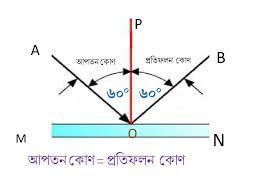 আলো
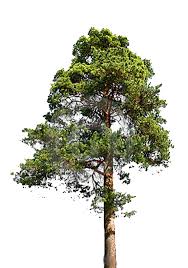 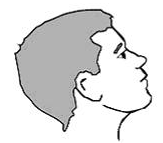 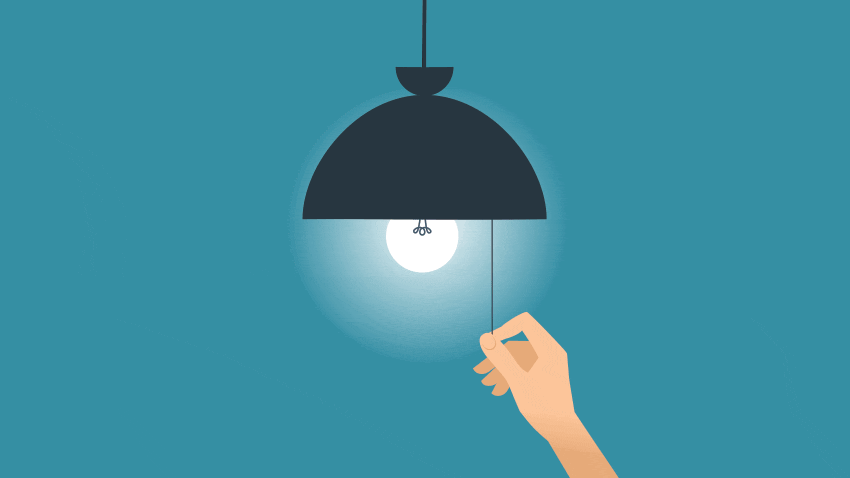 আলোর প্রকৃতিঃ
১| আলো সরল পথে চলে|
২|আলো তাড়িত চুম্বক পদার্থ|
একক কাজ
১|আলো কি?
২|আলোর দুটি ধর্ম লিখ?
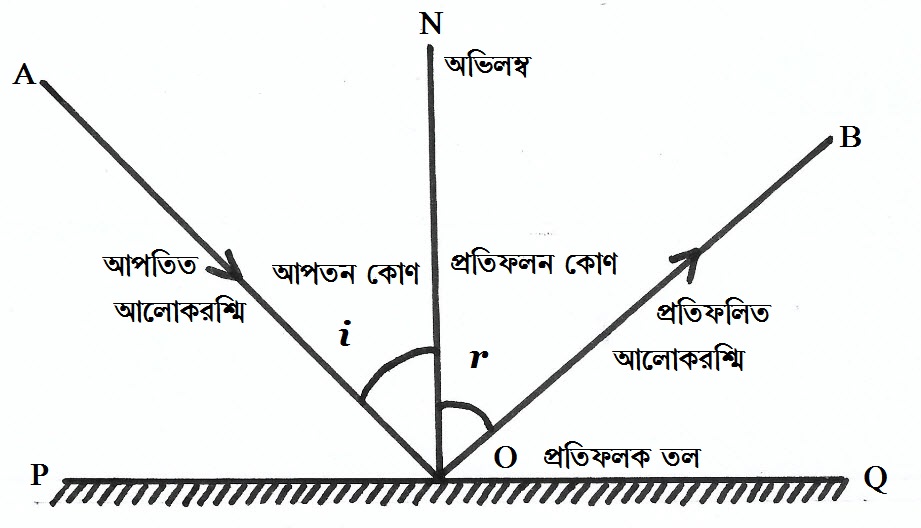 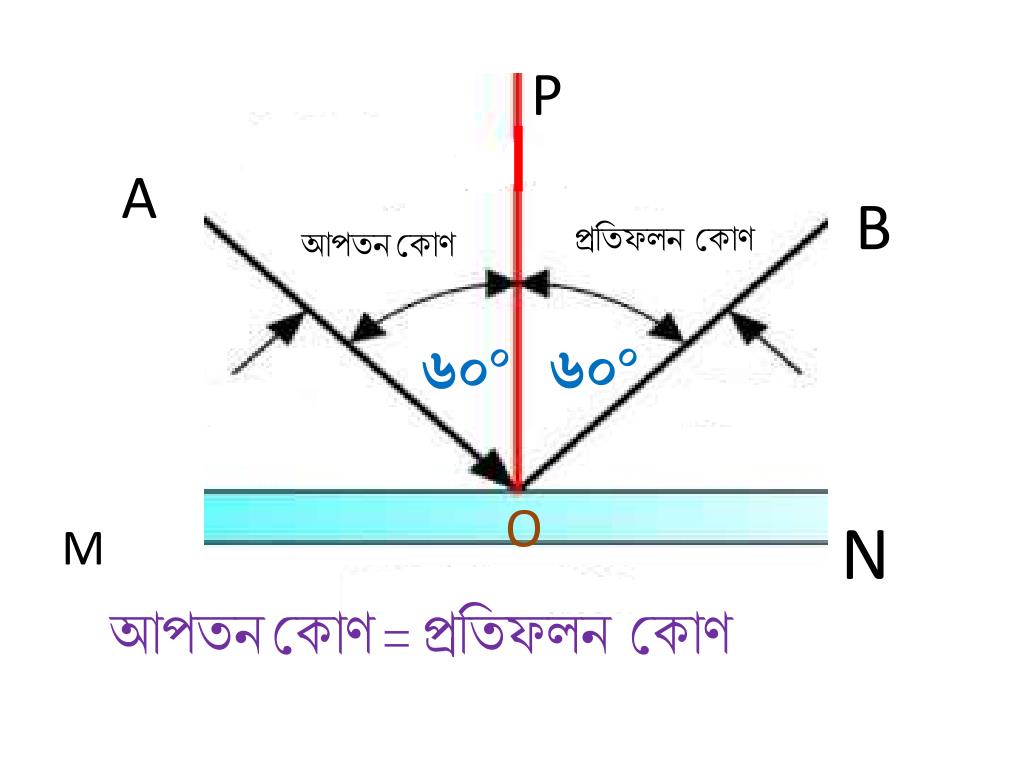 অভিলম্ব
আপতিত রশ্মি
প্রতিফলিত রশ্মি
প্রতিফলন কোণ, r
আপতন কোণ, i
আপতন বিন্দু
বিভেদ তল
জোড়ায় কাজ
প্রতিফলনের সূত্রগুলো লিখ।
প্রতিফলনএর সুত্র লিখ
সমান্তরাল আলোকরশ্মি গুচ্ছ
আলোর নিয়মিত প্রতিফলন
অমসৃন তল
আলোর অনিয়মিত বা ব্যাপ্ত প্রতিফলন
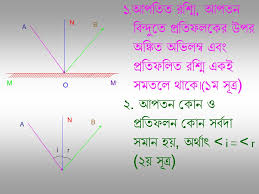 দলগত কাজ
A-দল
নিয়মিত প্রতিফলন ও ব্যাপ্ত প্রতিফলনের মধ্যে পার্থক্য লিখ।
B দল
্মস্বন ও অমস্বন তল ব্যাখা কর|
মূল্যায়ন
আলো কী ধরনের তরঙ্গ?
দীপ্তিমান বস্তু কাকে বলে?
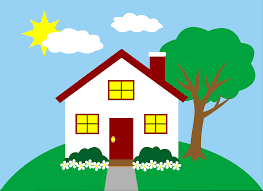 কাজ
নিয়মিত ও ব্যাপ্ত প্রতিফলনের ক্ষেত্রগুলো চিহ্নিত করে একটি তালিকা তৈরি কর।
সকলকে ধন্যবাদ